Budgetöverenskommelse mellan Mittenstyret och Vänsterpartiet för 2021
Ett återhämtningspaket för ett starkare Uppsala efter coronakrisen
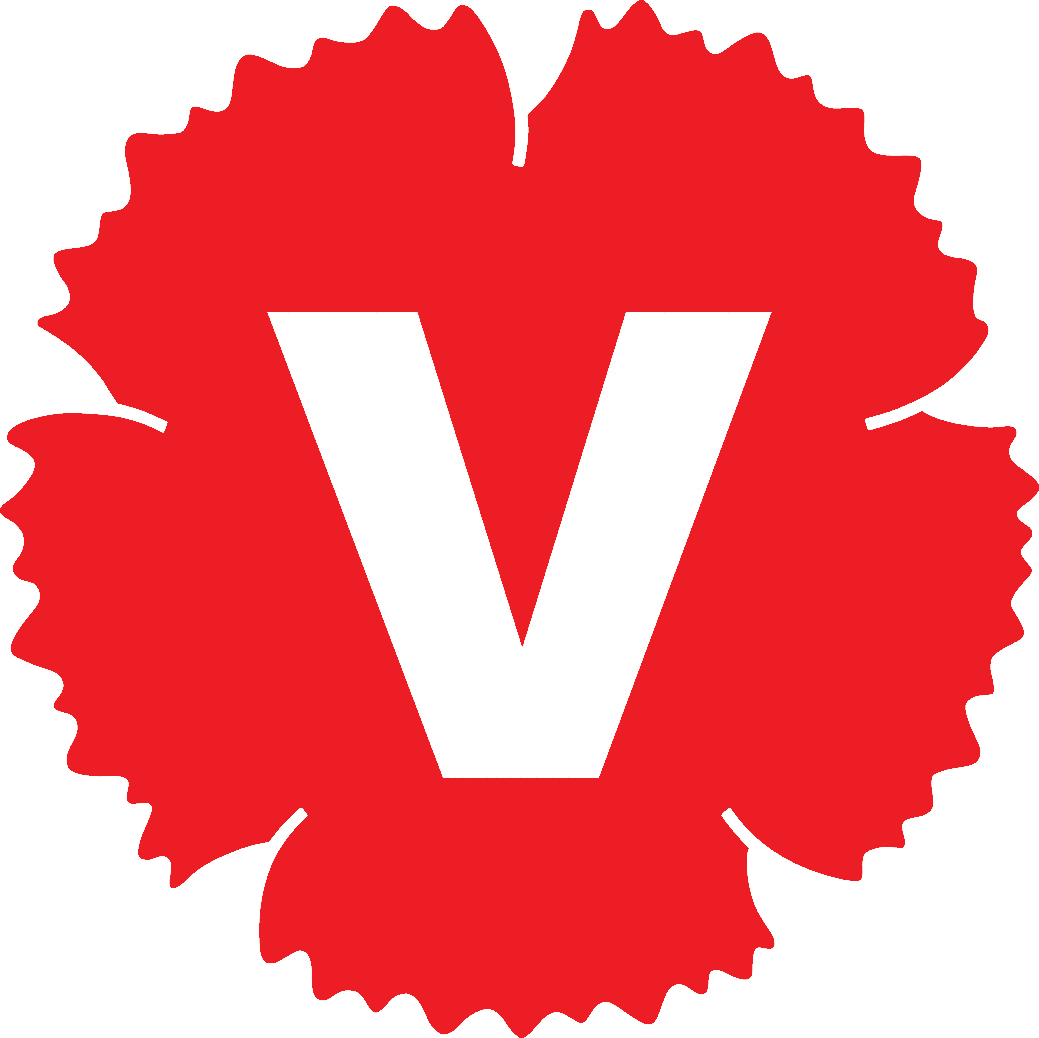 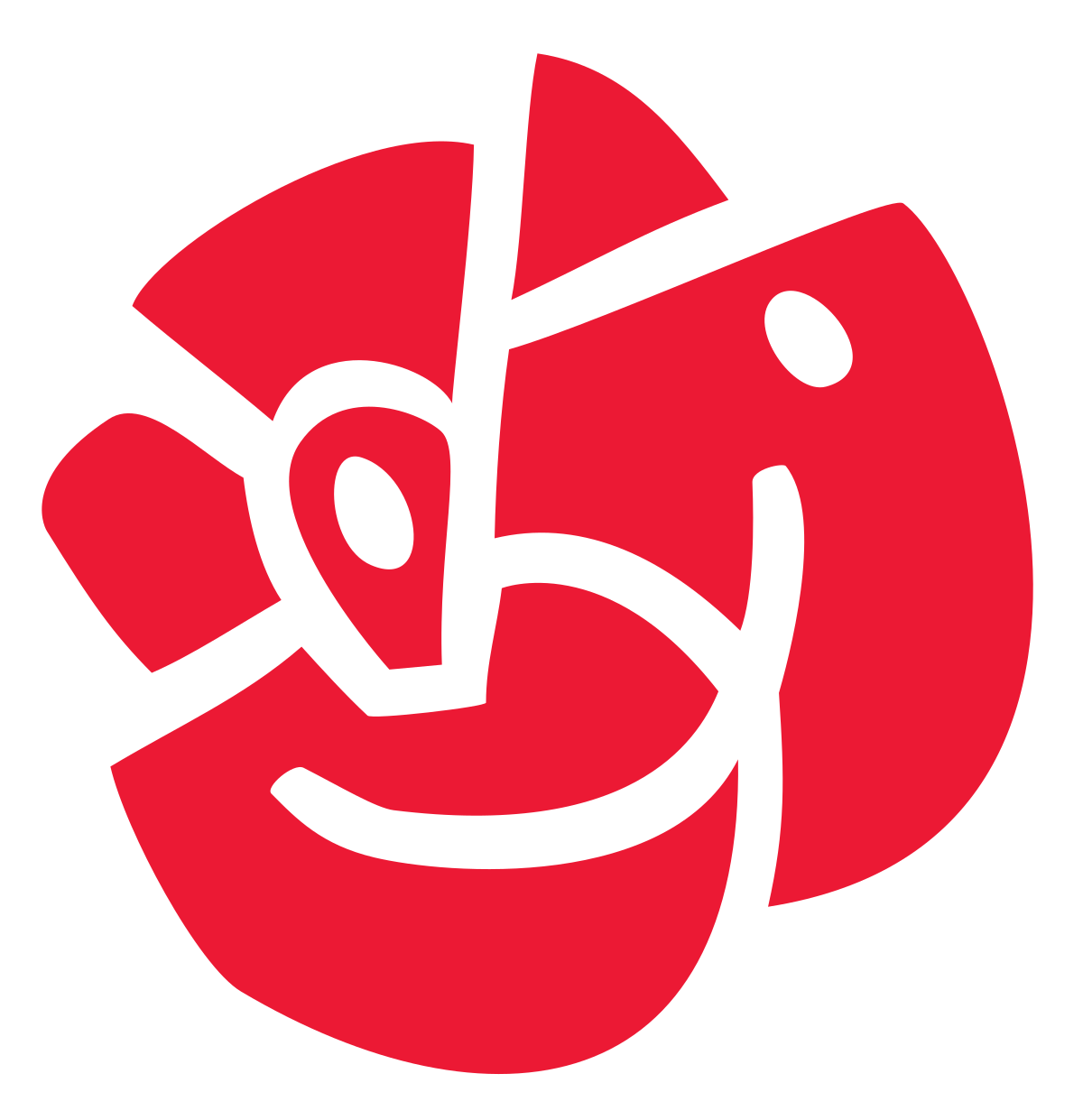 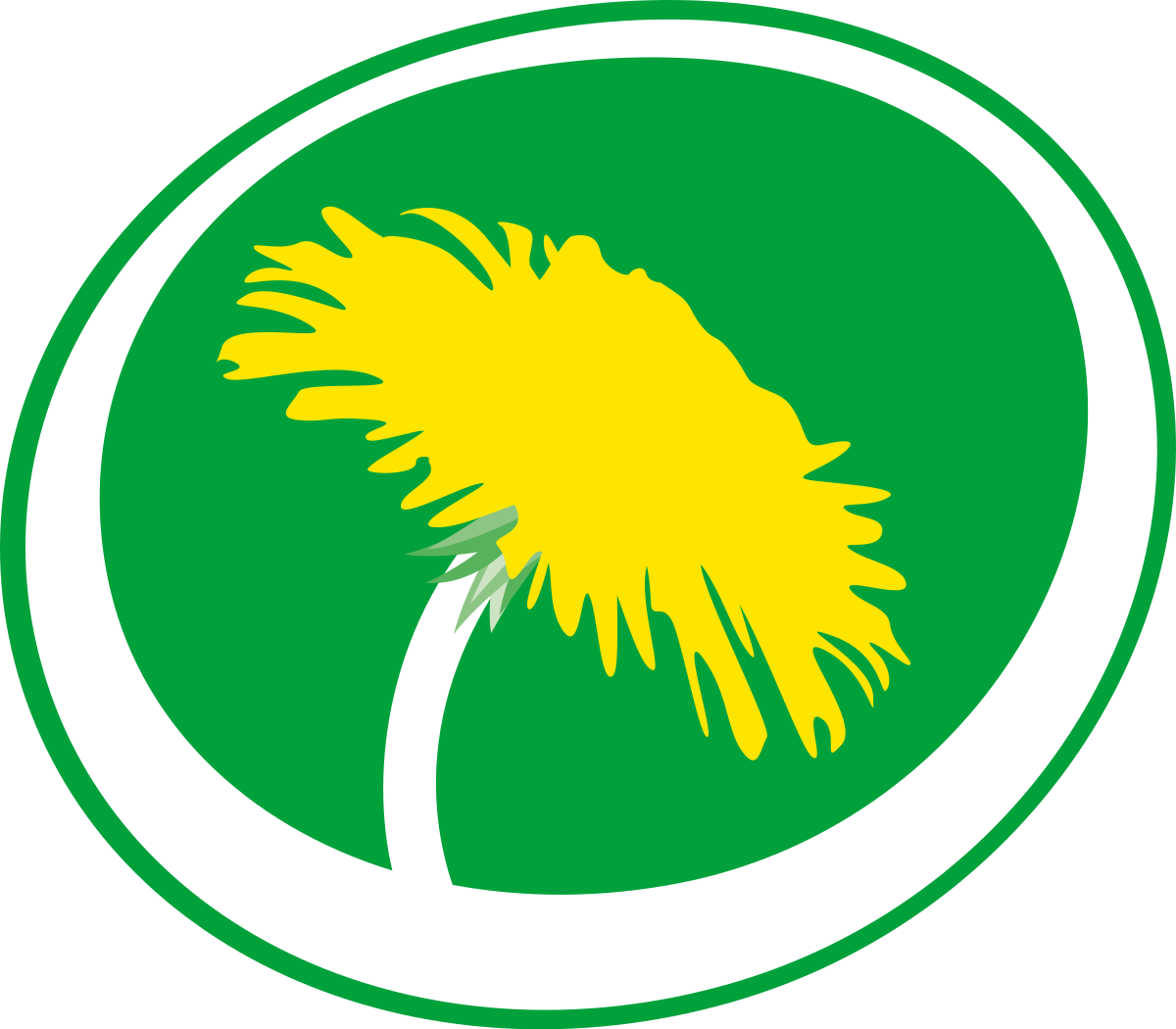 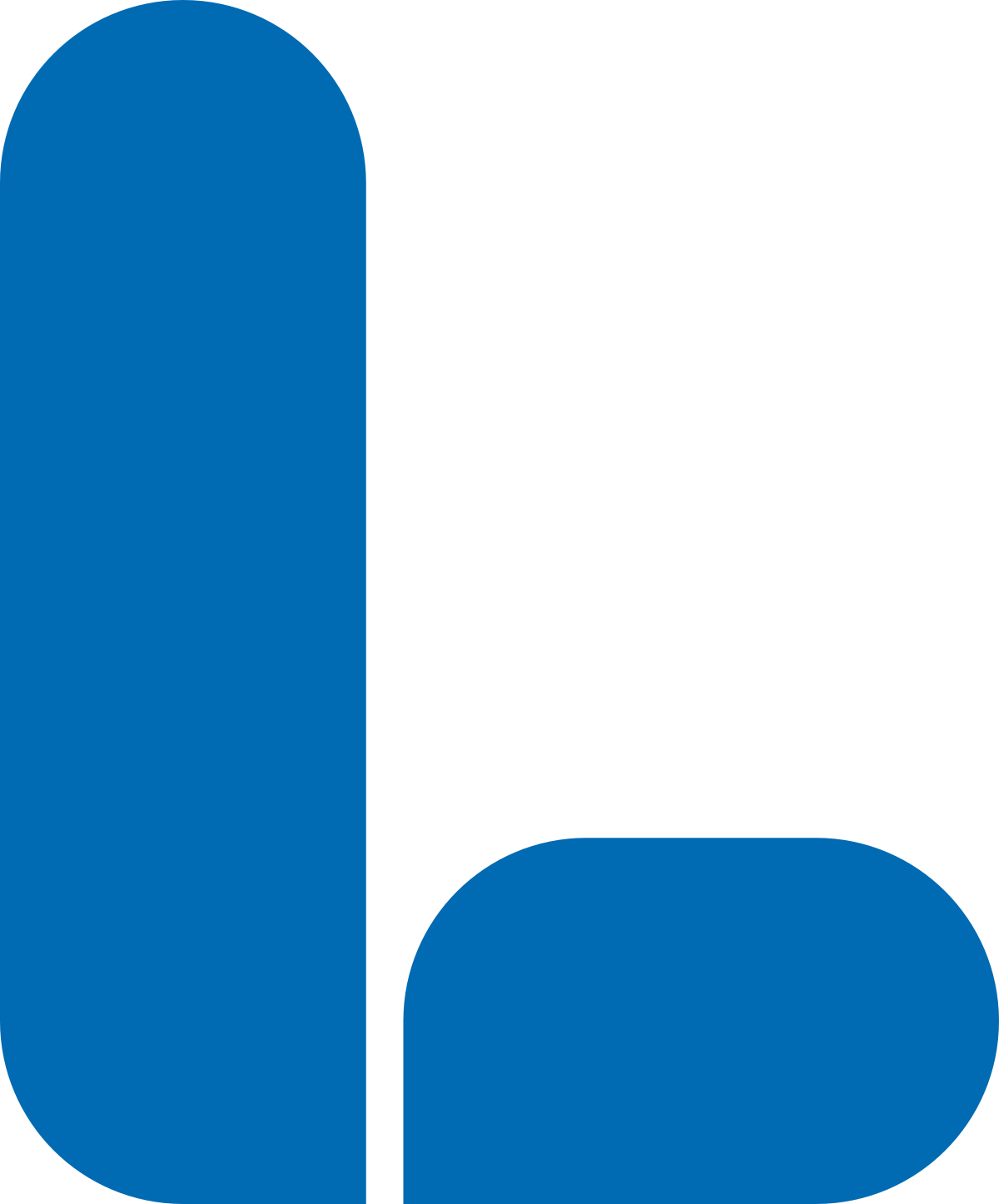 [Speaker Notes: Erik]
Det ekonomiska läget
Var ett tufft ekonomiskt läge för 2021 redan innan corona
Läget har förvärrats av coronakrisen med minskade skatteintäkter. Avvikelse från prognos i februari efter att ha räknat in statsbidrag är -142 miljoner.
[Speaker Notes: Erik]
Det parlamentariska läget
S, L och MP styr i minoritet (35/81). Det innebär att Mittenstyret behöver stöd för att få igenom sin budget utan ändringar. 
Förra året fick Mittenstyret stöd av V genom en budgetöverenskommelse om det så kallade ”välfärdspaketet”
Nu är det ännu viktigare, med tanke på corona och osäkerheten kring det ekonomiska läget, att vi har en sammanhållen och förutsägbar budgetprocess
För att garantera att budgeten går igenom utan förändringar ger V därför sitt stöd till styrets budget i utbyte mot satsningarna som presenteras idag
[Speaker Notes: Erik]
Vad innebär detta i budgetprocessen?
Mittenstyret och Vänsterpartiet lägger egna budgetförslag med dessa gemensamma satsningar
När Vänsterpartiets budget faller röstar V aktivt på Mittenstyrets budget eftersom den innehåller förslag som både parter har kommit överens om
Mål och budget klubbas i kommunfullmäktige i november.
[Speaker Notes: Tobias]
Ekonomiskt ramverk
Mittenstyret och V överens om ett ekonomisk ramverk
Bibehållen skattesats 
Tillfälligt sänkt överskott från 2% till 1,5%
[Speaker Notes: Erik]
1. Tillskott till sociala välfärden – 47,4 mkr
För socialnämnden (SCN): utökad finansiering med 15 mkr
För omsorgsnämnden (OSN): utökad finansiering med 15 mkr samt minskat effektiviseringskrav med 17,4 mkr (från 2,5% i effektivisering till 1,0%).
De andra nämnderna återkommer vi till i våra respektive budgetförslag.
[Speaker Notes: Tobias]
2. Satsning på yrkessvenska inom äldreomsorgen – 5 mkr
Viss personal inom äldreomsorgen och omsorgen har inte tillräckligt goda svenskkunskaper.
Att inte göra sig förstådd är ett problem både för personalen och för brukarna. 
Därför gör vi en volymhöjande satsning på 5 miljoner som gör att anställda kan läsa yrkessvenska på arbetstid på 10%
En satsning på 5 mkr omfattar ca 80 anställda per år
[Speaker Notes: Erik]
3. Stöd till kulturlivet – 4,2 mkr
Coronakrisen har slagit hårt mot kulturverksamheter och stöd behövs
Mer information på pressträff med kulturnämndens ordförande (Linda Eskilsson, MP) och Tobias Smedberg på onsdag 1/7
[Speaker Notes: Tobias]
4. Stöd till besöksnäringen – 2 mkr
Coronakrisen har slagit hårt även hårt mot besöksnäringen
Viktigt bransch för unga och nya på arbetsmarknaden
En nivåhöjande satsning på 2 miljoner för att få fler att besöka Uppsala vilket stimulerar besöksnäringen
[Speaker Notes: Erik]
5. Handlingsplan Gränby – 5 mkr
Arbetet för ökad trygghet ska fortsätta med full kraft trots coronakrisen
5 miljoner per år för att säkra handlingsplanens genomförande. Viktigt för att öka tryggheten och skapa jobb i Gränby.
[Speaker Notes: Erik]
Upphandlingen av personlig assistans avbryts
Aviserades hösten 2019
KF gav i december 2019 omsorgsnämnden mandat att kunna konkurrensutsätta personlig assistans.
Processen avbryts – kommunen stannar kvar som utförare av personlig assistans 
Ett krav från Vänsterpartiet för att acceptera budgeten
[Speaker Notes: Tobias]
Alla satsningar tillsammans
Resurstillskott sociala välfärden– 47,4 miljoner
Yrkessvenska inom äldreomsorgen – 5 miljoner
Stöd till kulturlivet – 4,2 miljoner
Stöd till besöksnäringen - 2 miljoner
Handlingsplan Gränby – 5 miljoner 

De fem överenskomna satsningarna som presenteras idag är 63,6 miljoner. Ytterligare en gemensam satsning presenteras efter sommaren. Total storlek på budgetöverenskommelsen är 76,6 miljoner. I höst presenterar Mittenstyret respektive V sina egna heltäckande budgetförslag.
[Speaker Notes: Erik]